ОСОБЕННОСТИ ПРИМЕНЕНИЯ 
КВЕСТ-ТЕХНОЛОГИИ В ПРОЦЕССЕ ПРОВЕДЕНИЯ ОБРАЗОВАТЕЛЬНЫХ 
И ВОСПИТАТЕЛЬНЫХ МЕРОПРИЯТИЙ
Белимова Светлана Владимировна
Воспитатель высшей квалификационной категории
Адыгея республика
МБДОУ №18 «Колосок»
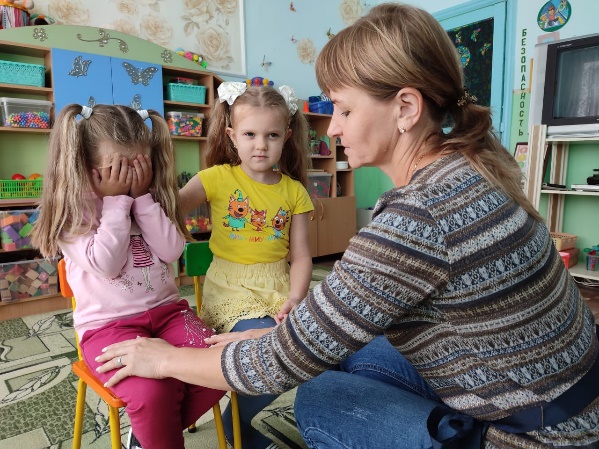 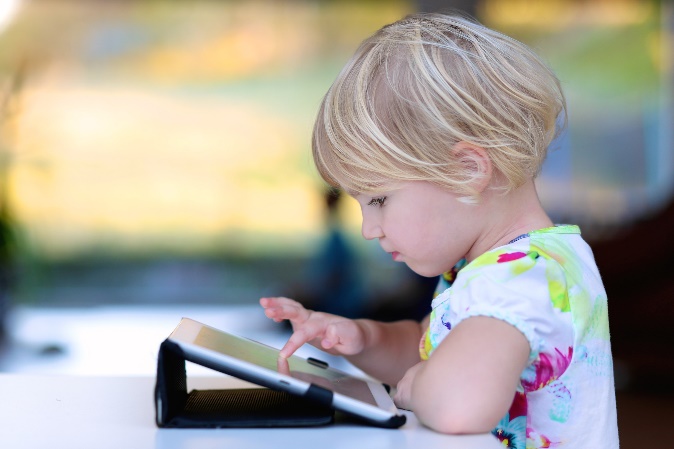 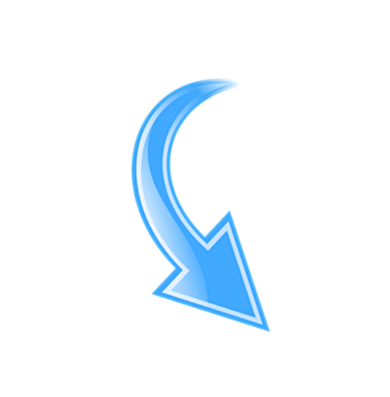 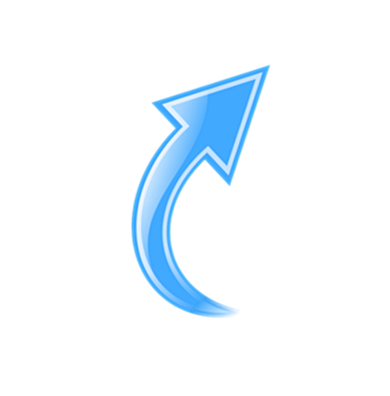 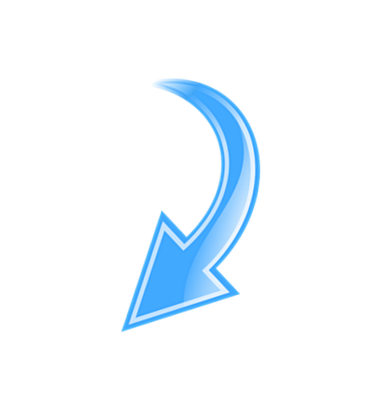 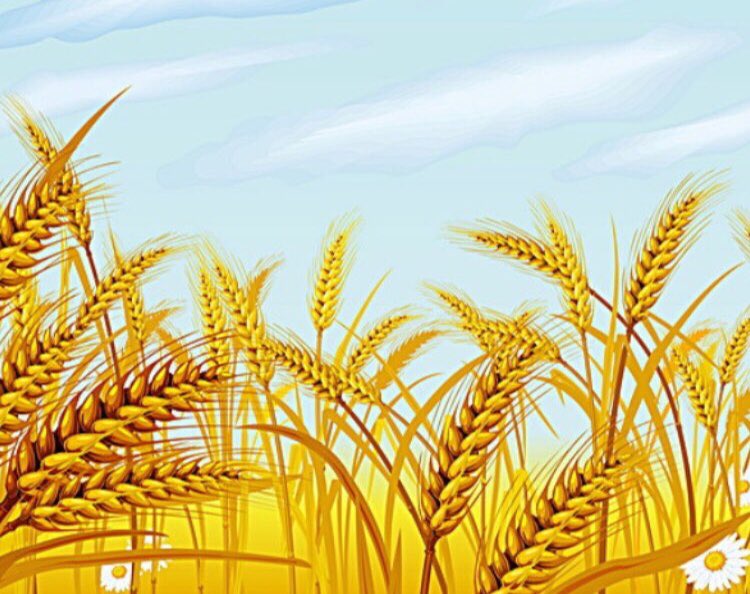 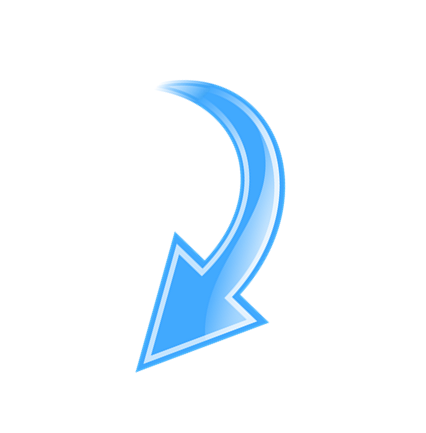 ОСНОВНЫЕ ДЕТСКИЕ ПРОБЛЕМЫ
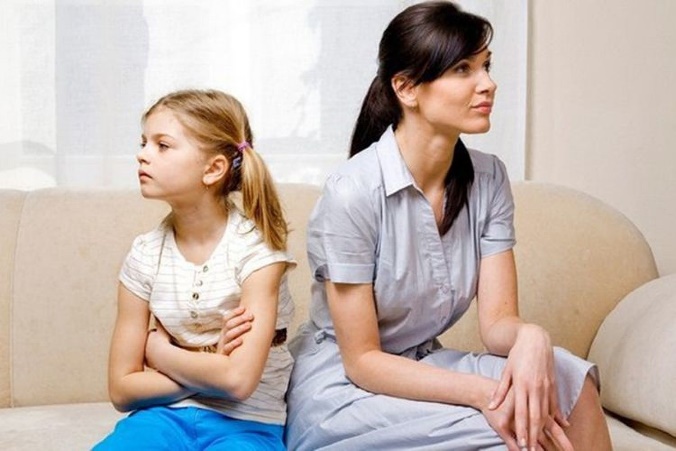 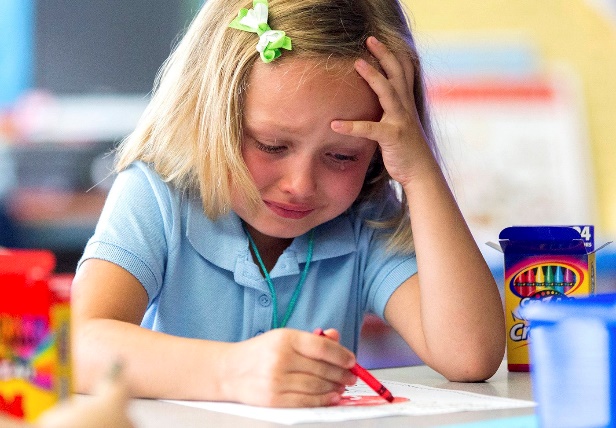 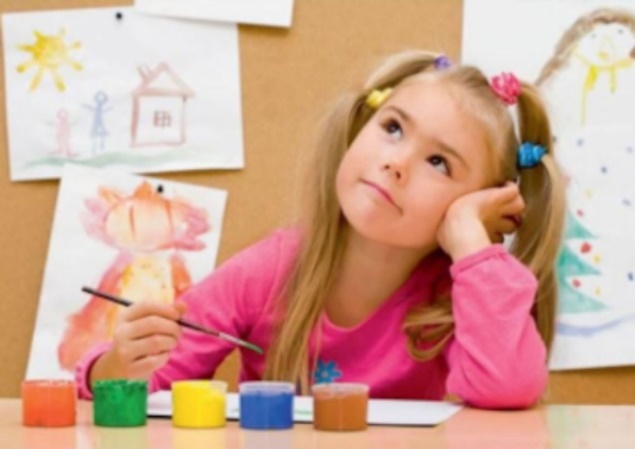 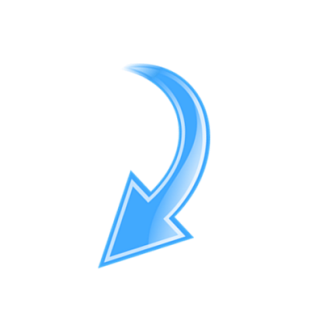 ПОИСК РЕШЕНИЯ
КВЕСТ-ТЕХНОЛОГИЯ
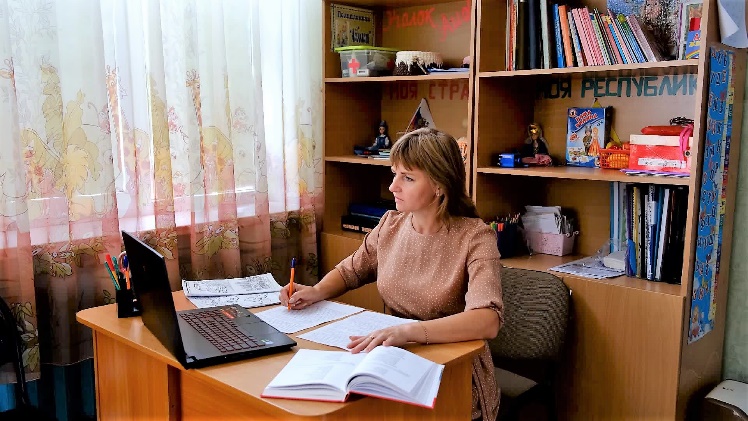 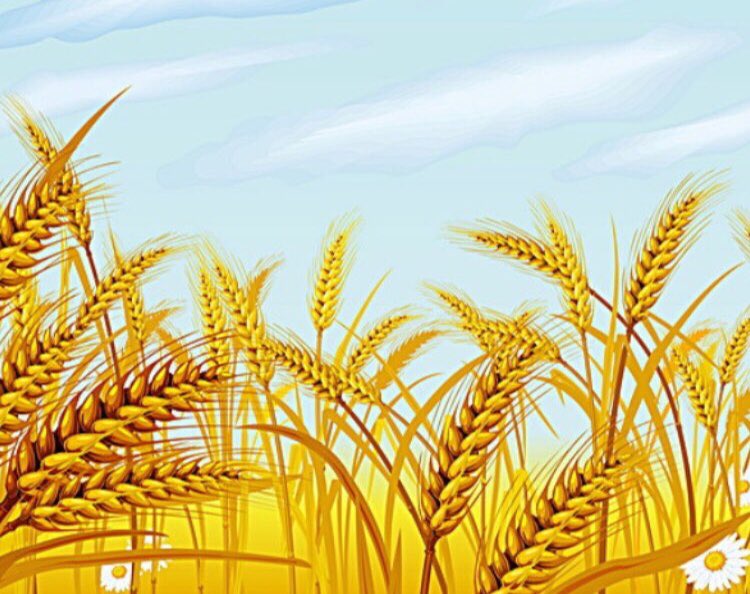 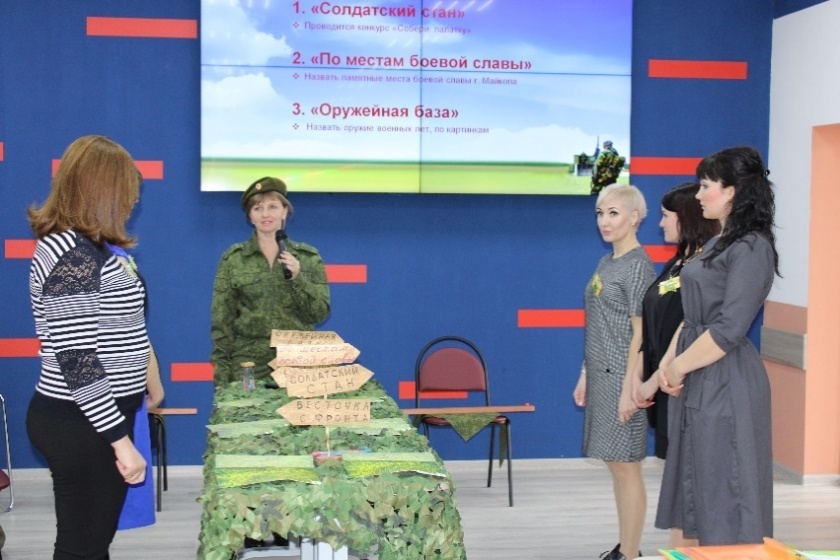 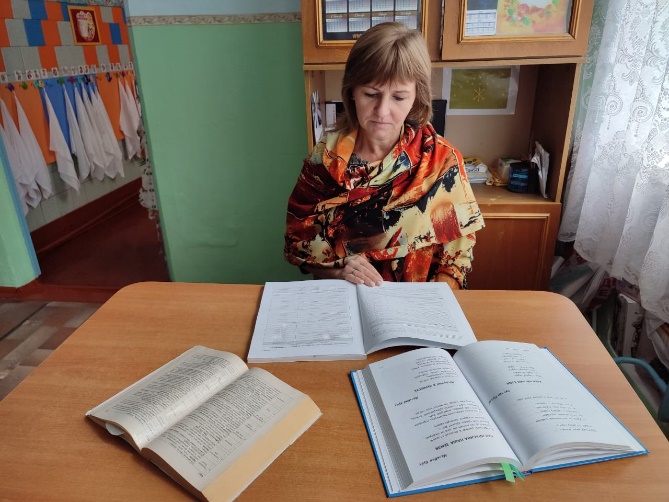 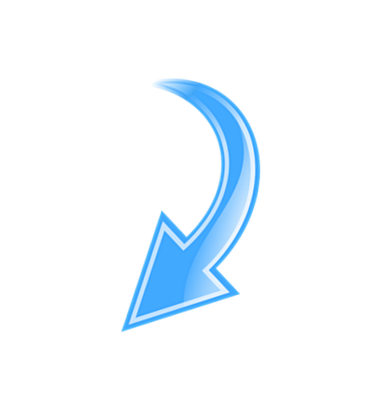 КВЕСТ-ТЕХНОЛОГИЯ В ОБРАЗОВАТЕЛЬНОМ 
ПРОСТРАНСТВЕ ДОУ
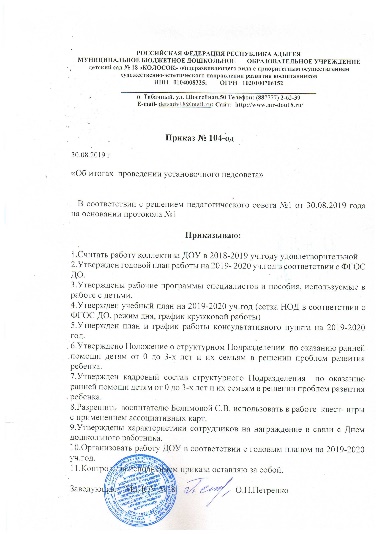 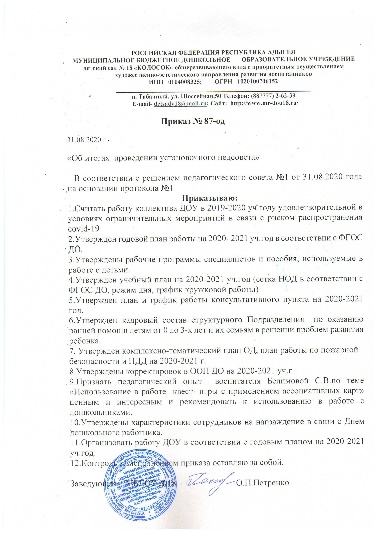 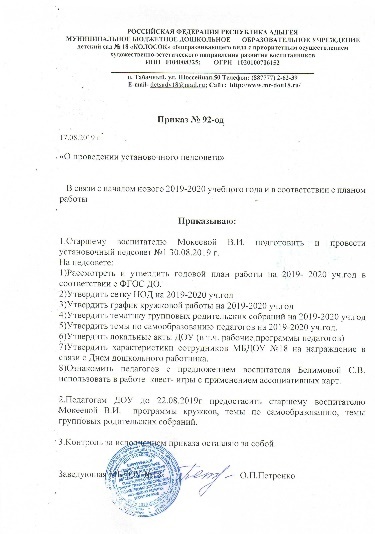 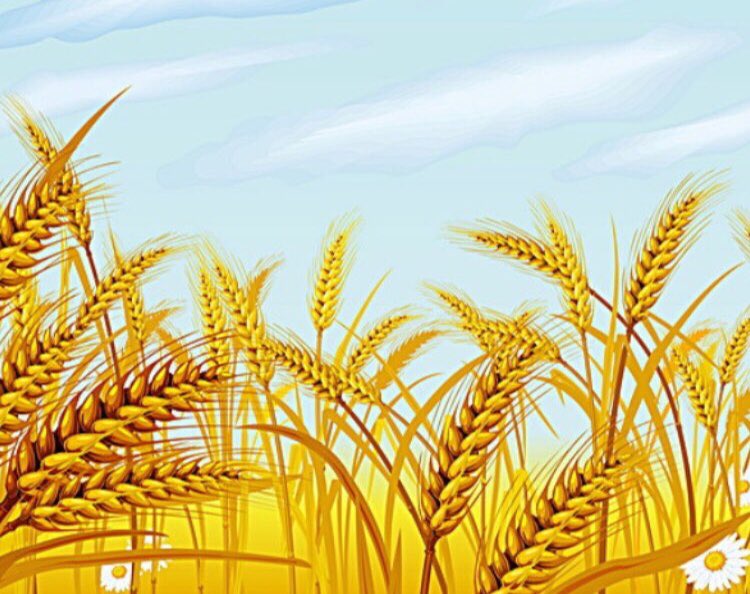 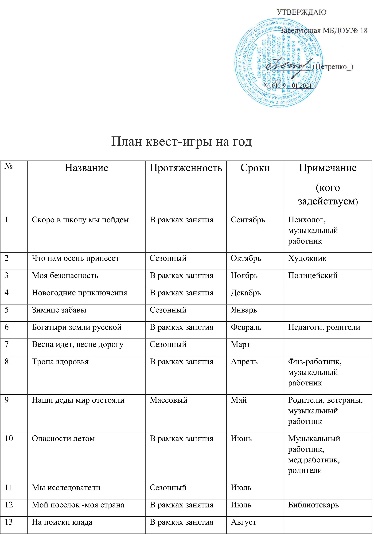 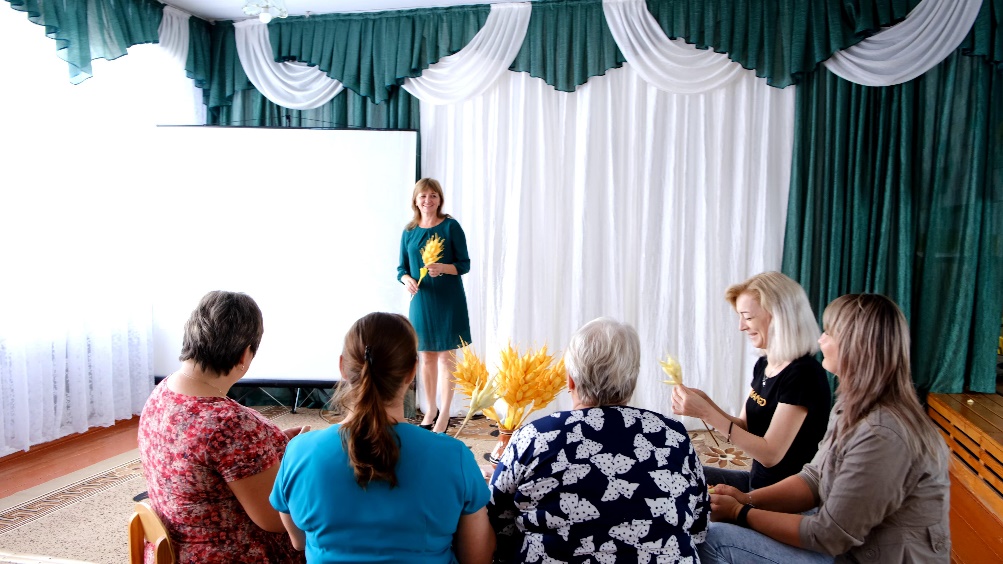 5 ПОСТОЯННЫХ ЭТАПОВ
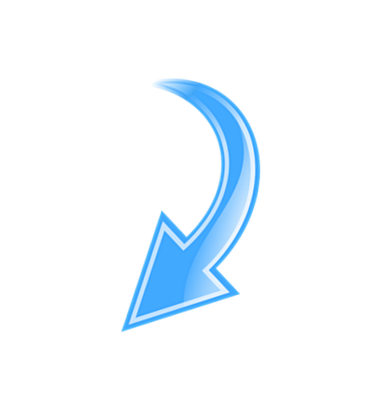 1. ПРОБЛЕМНЫЙ
2. ИССЛЕДОВАТЕЛЬСКИЙ
3. РЕЛАКСАЦИОННЫЙ
4. САМОСТОЯТЕЛЬНО-
    ПРОДУКТИВНЫЙ
5. РЕФЛЕКСИВНЫЙ
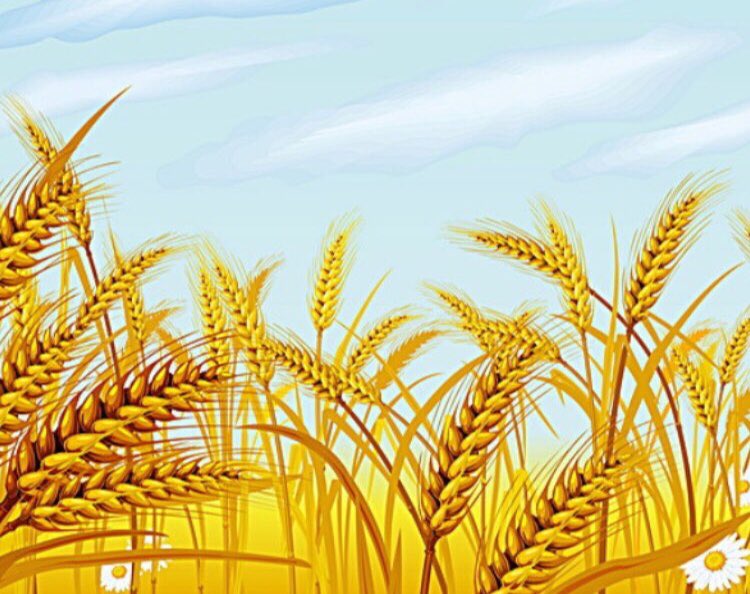 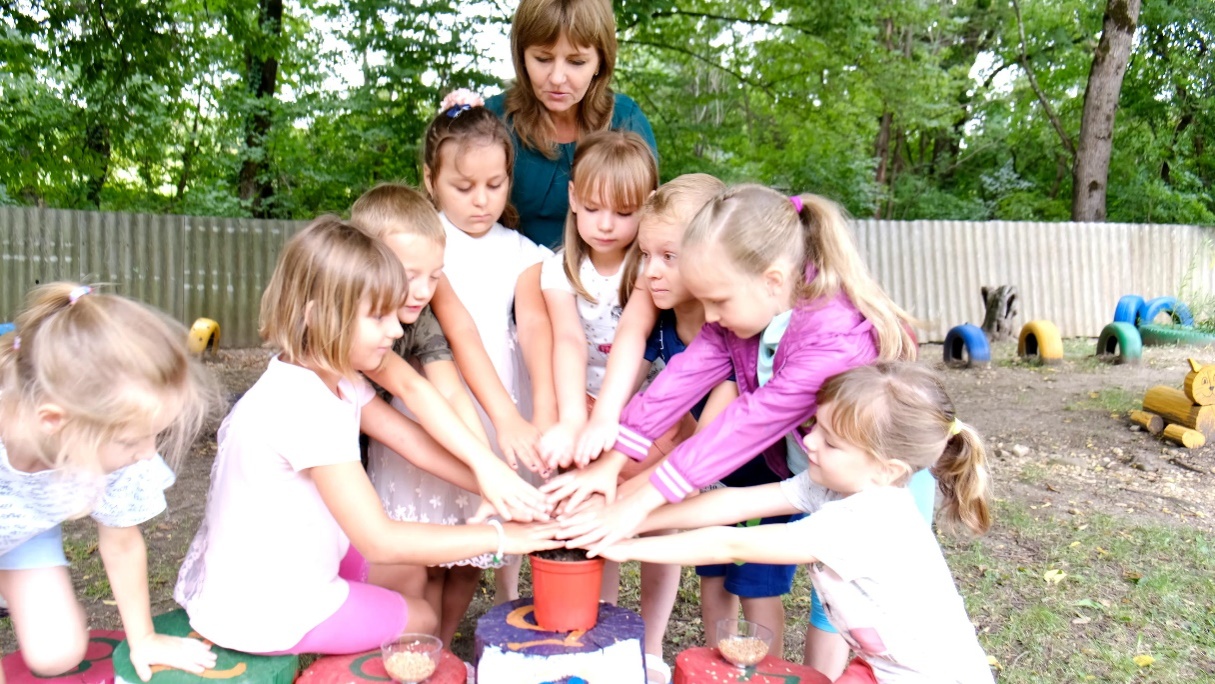 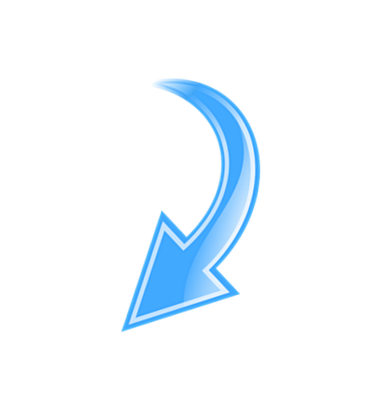 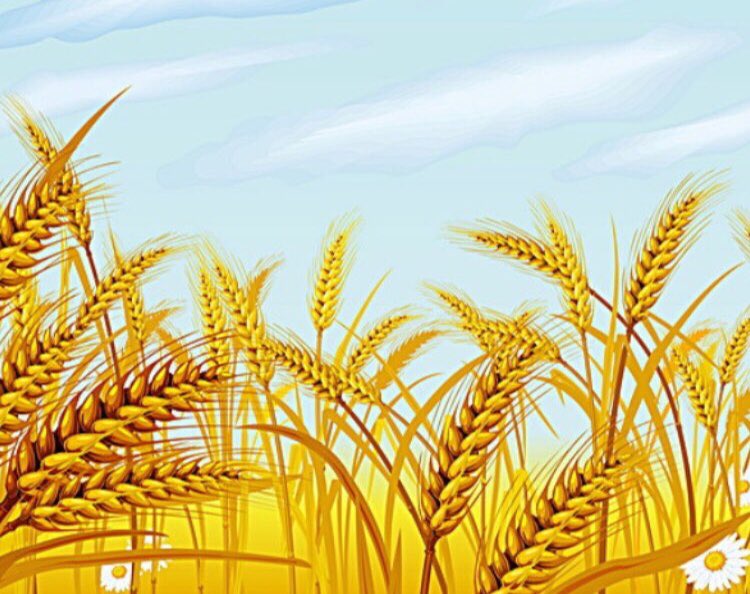 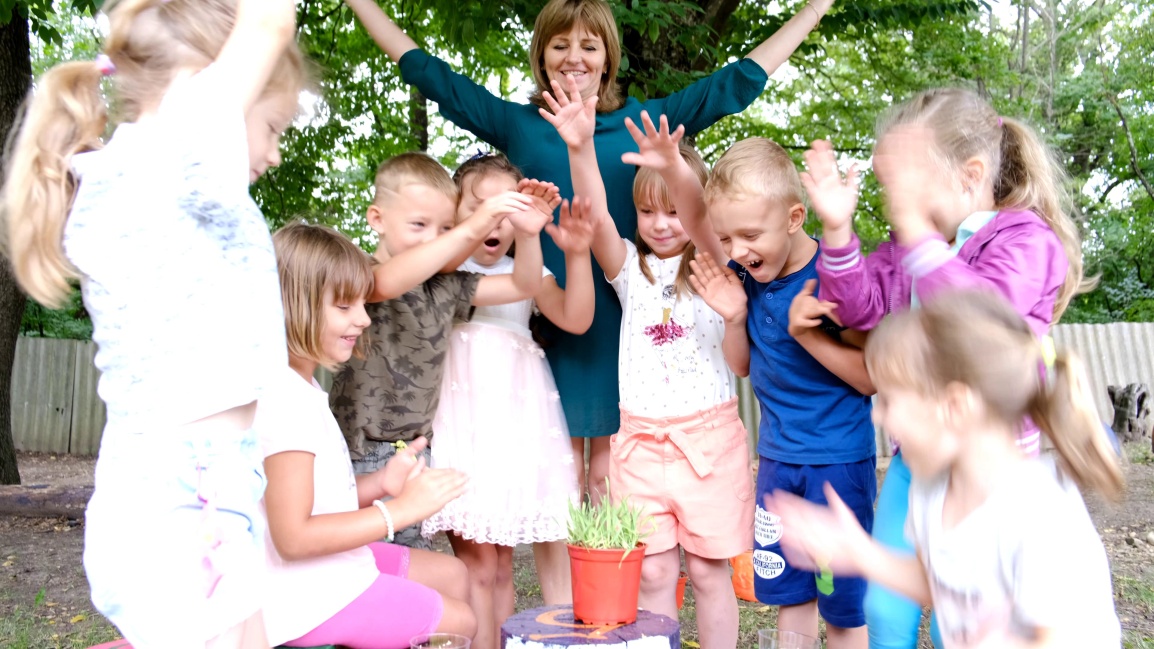 ПРОБЛЕМНЫЙ ЭТАП
Почему? Зачем?
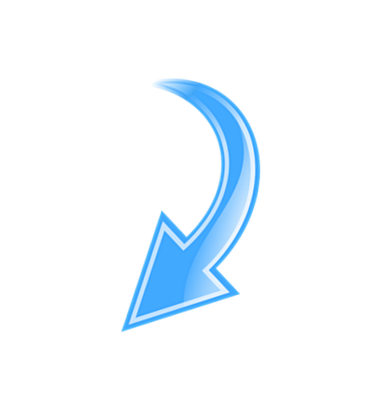 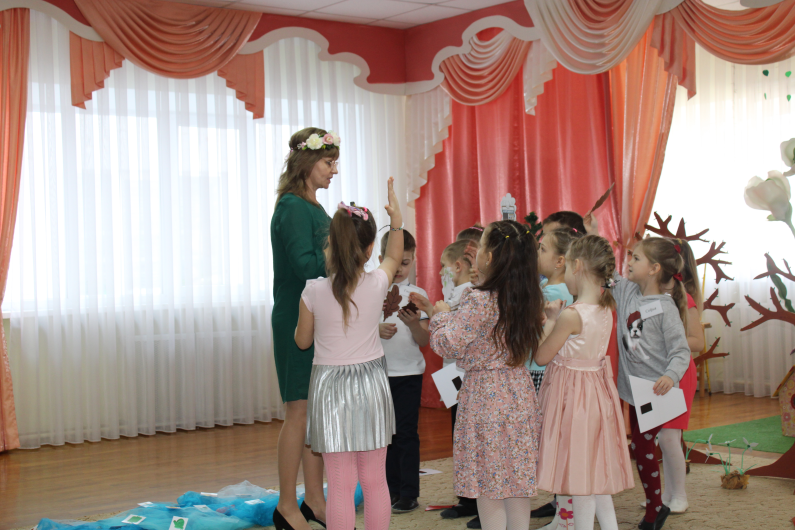 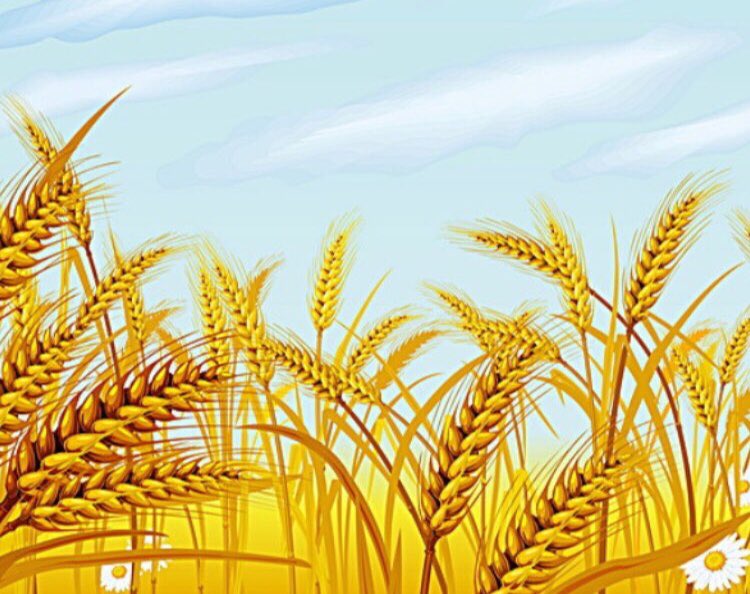 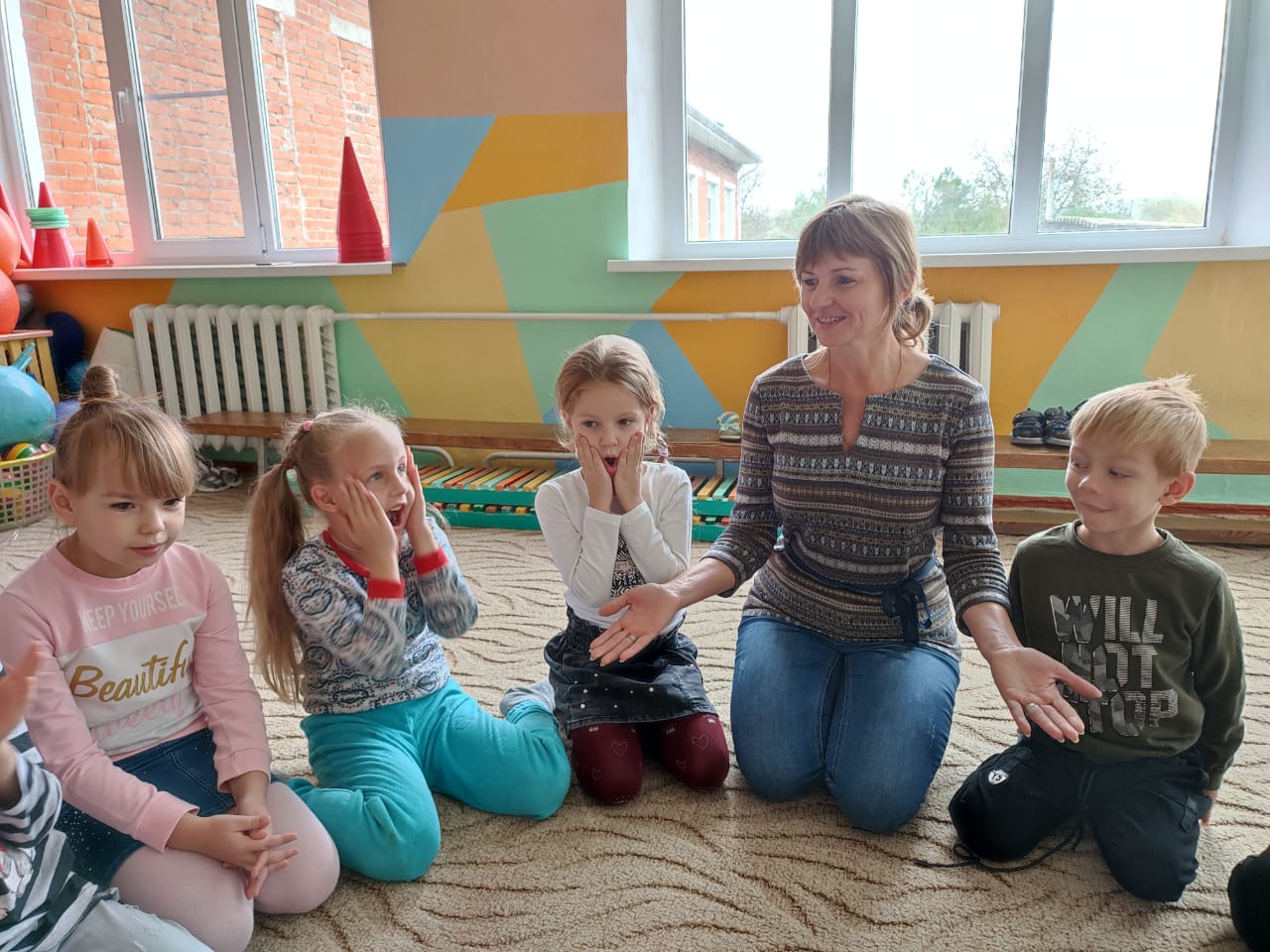 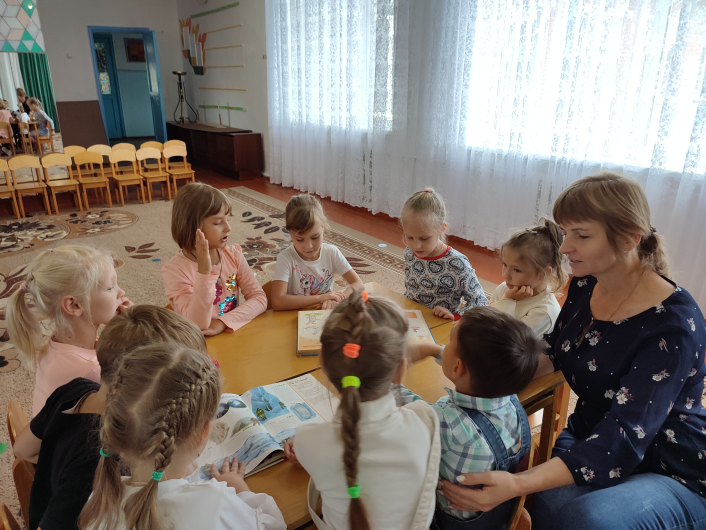 ИССЛЕДОВАТЕЛЬСКИЙ ЭТАП
Как? Где? Откуда?
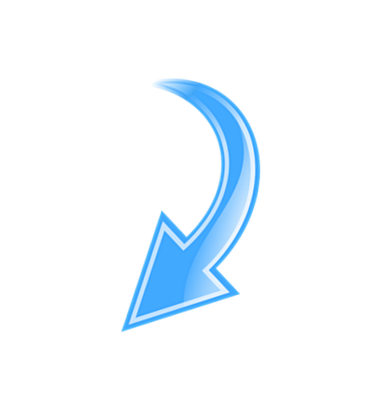 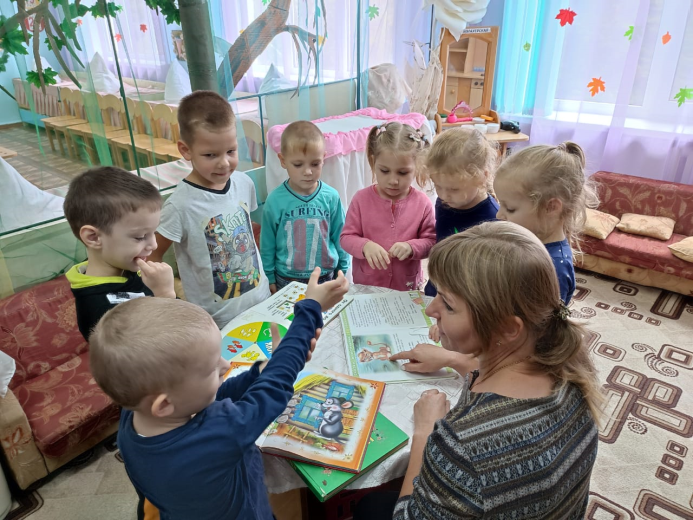 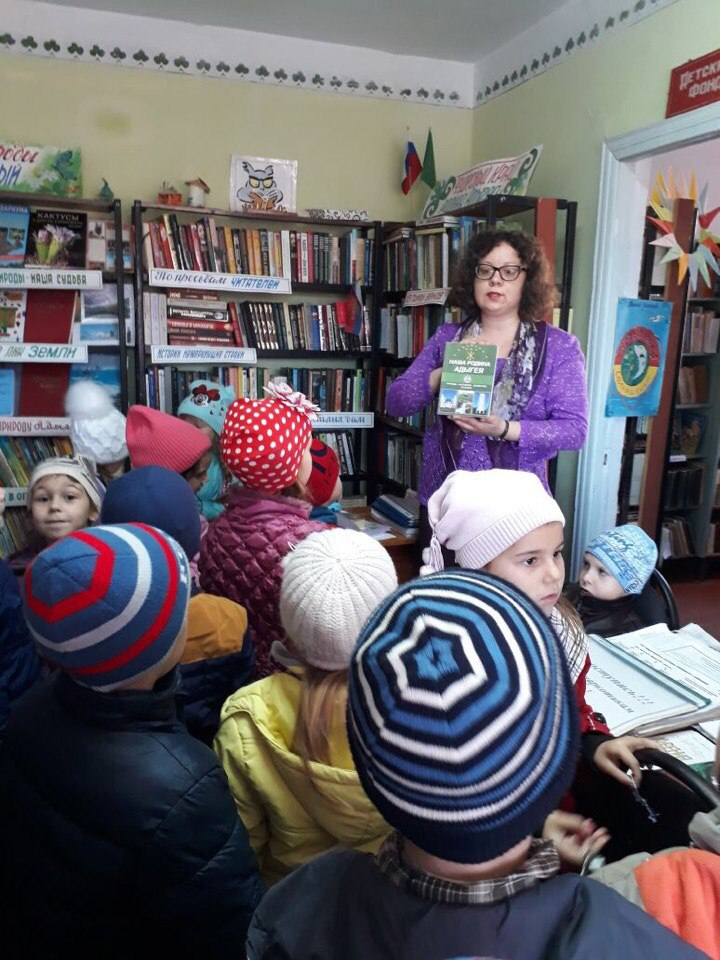 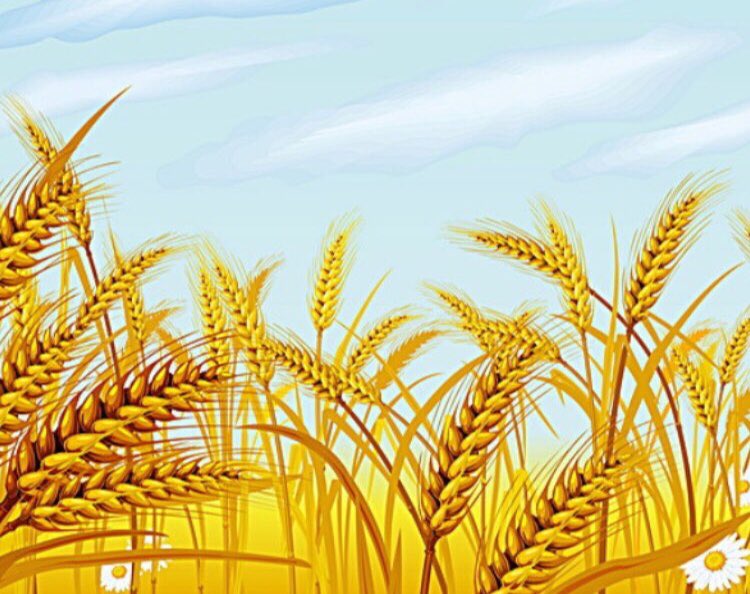 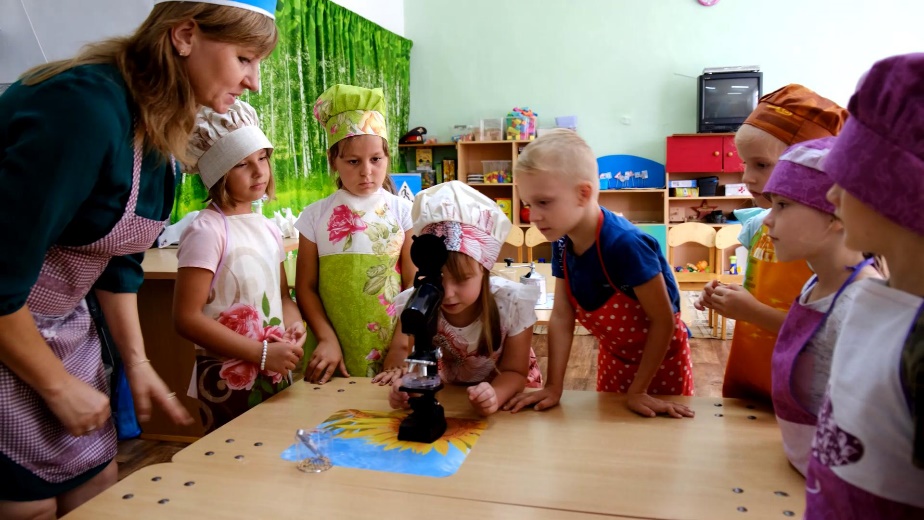 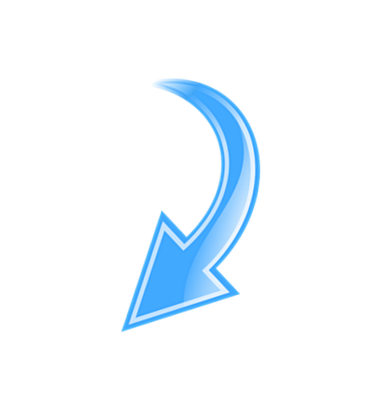 РЕЛАКСАЦИОННЫЙ ЭТАП
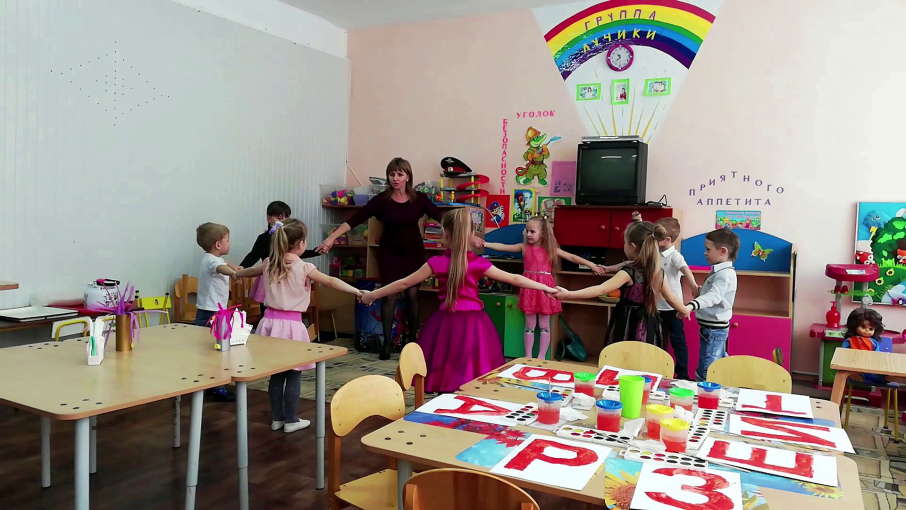 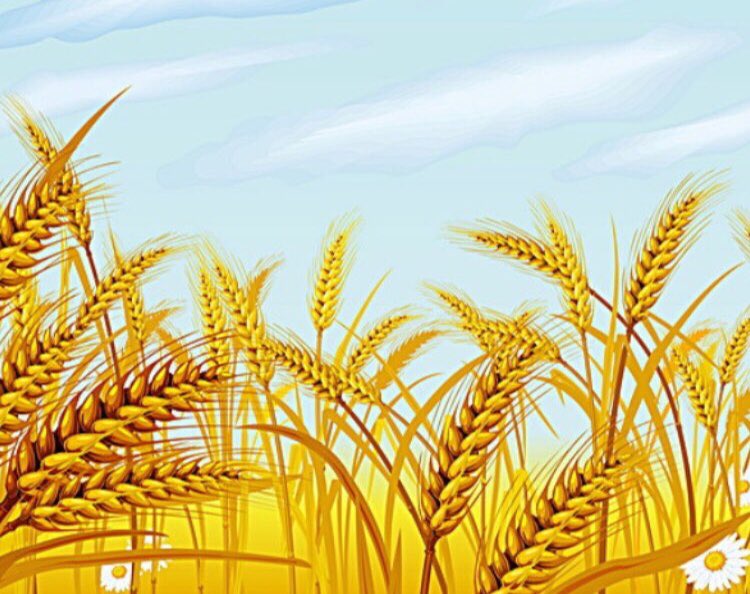 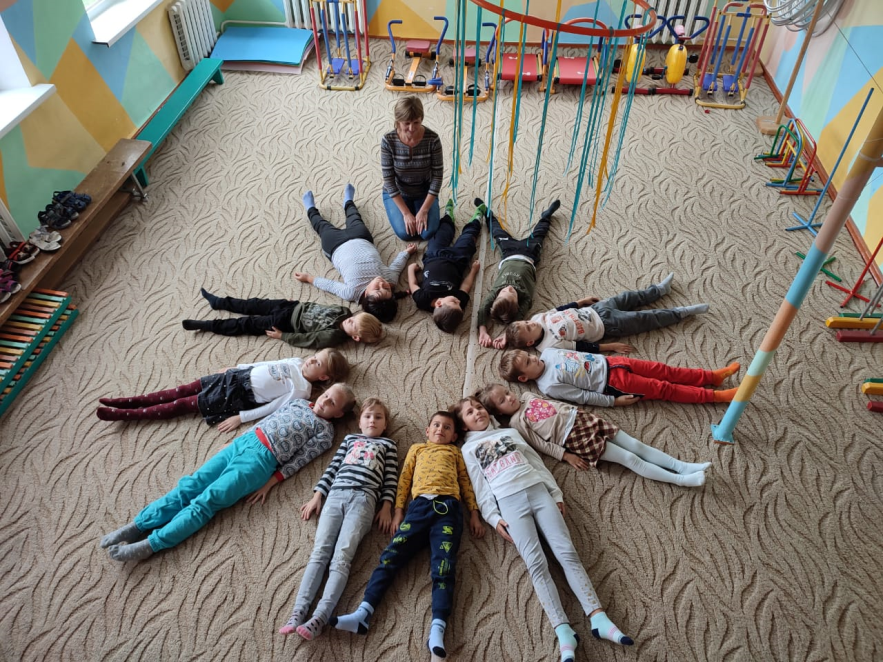 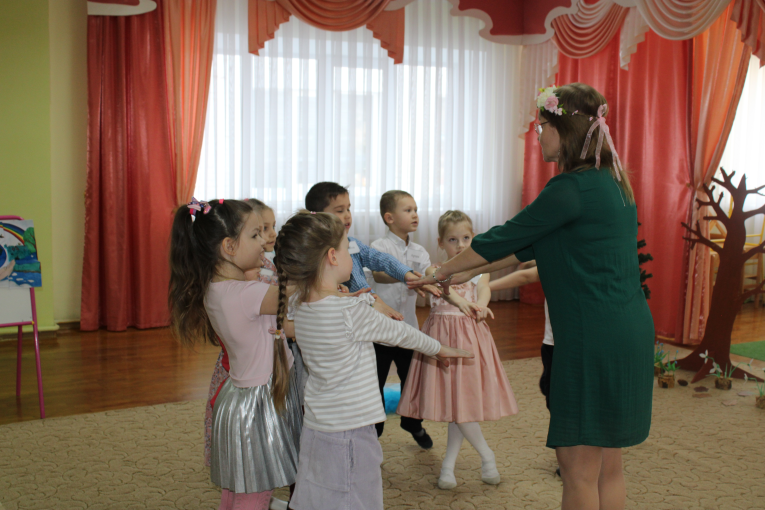 САМОСТОЯТЕЛЬНО-ПРОДУКТИВНЫЙ ЭТАП
Как?
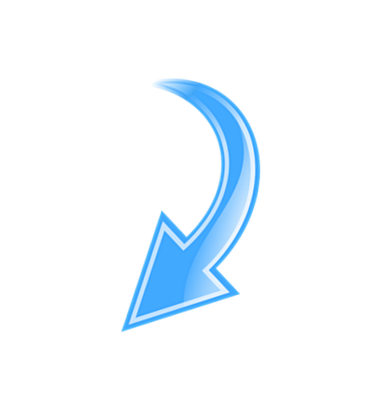 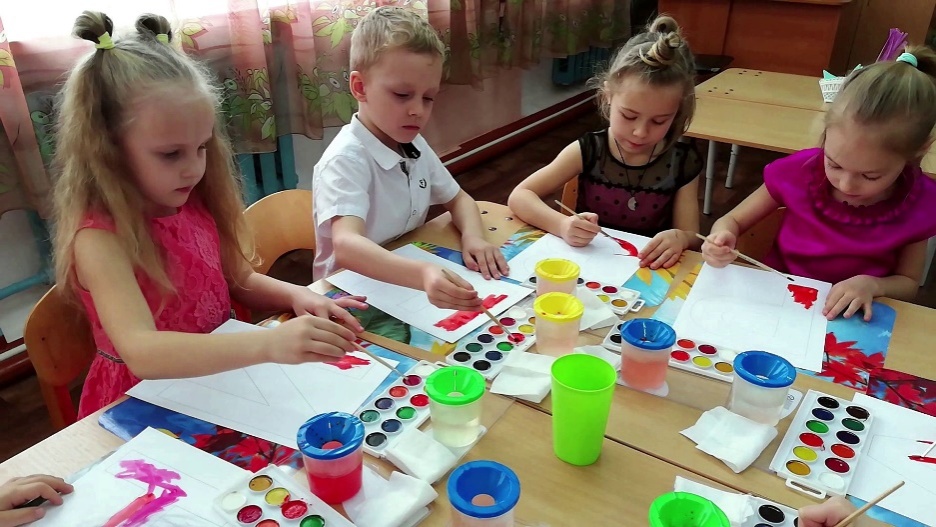 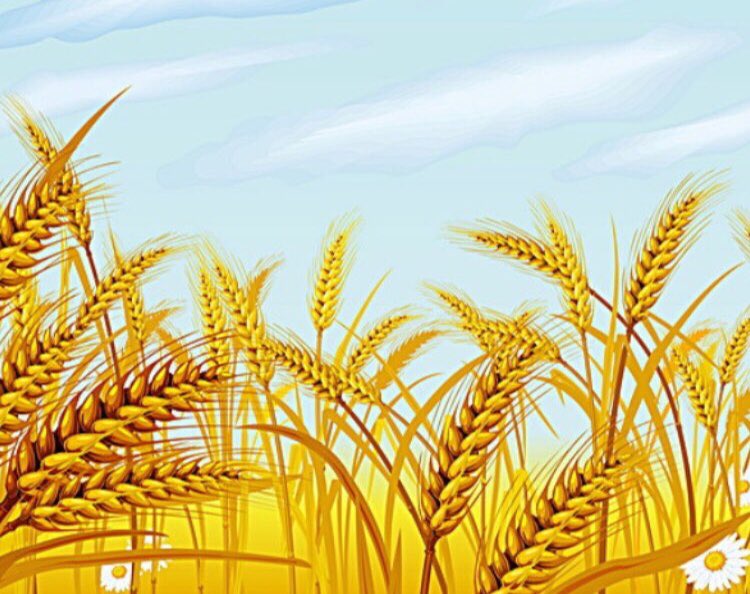 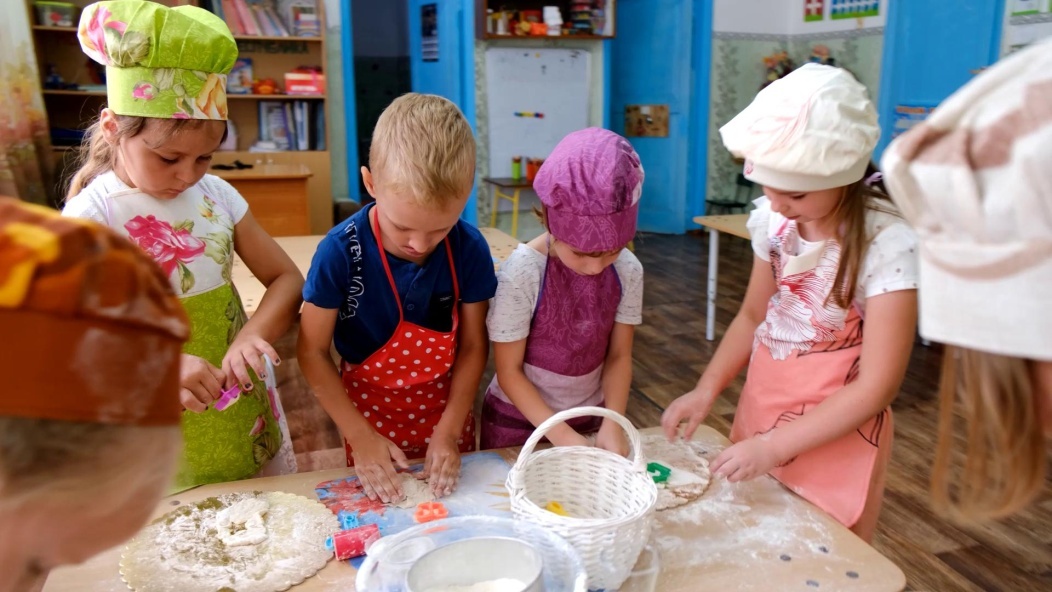 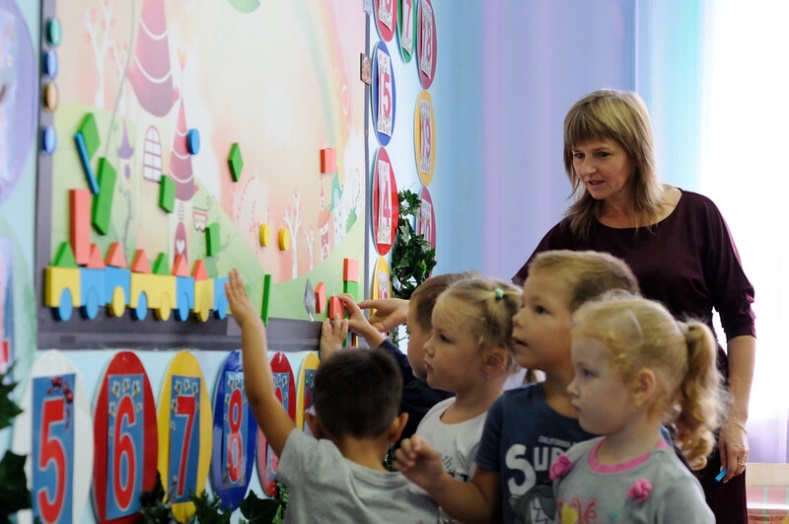 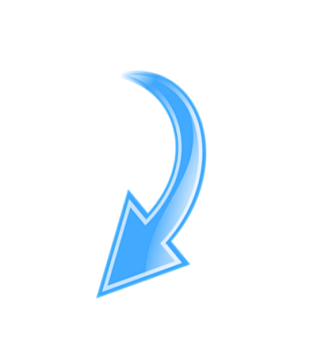 РЕФЛЕКСИВНЫЙ ЭТАП
Какой вывод?
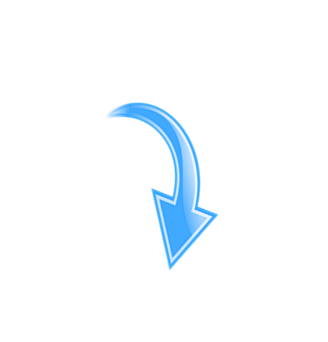 АССОЦИАТИВНАЯ КАРТА
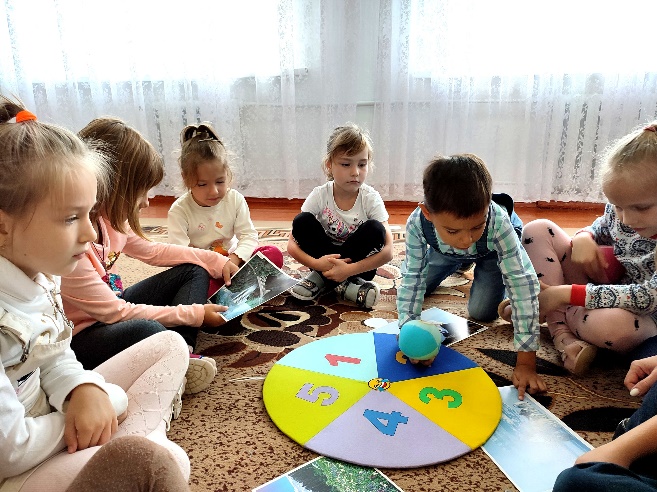 ЗАВЕРШЕНИЕ КВЕСТА
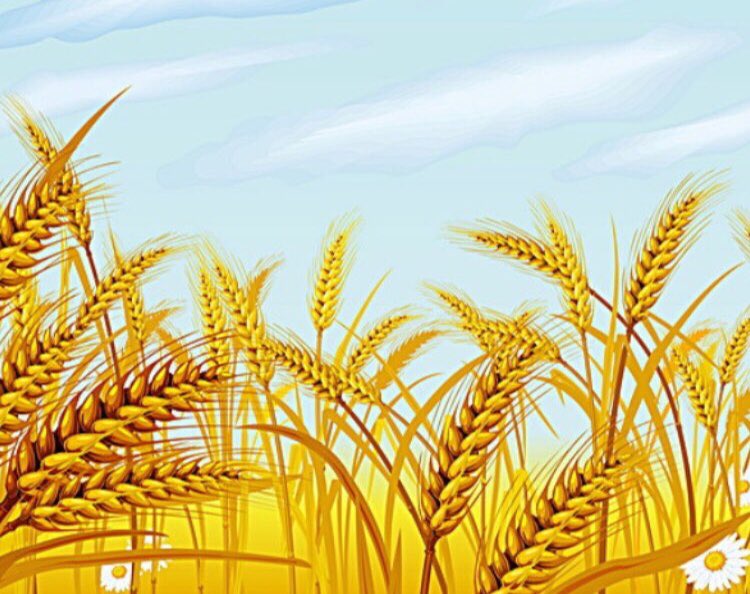 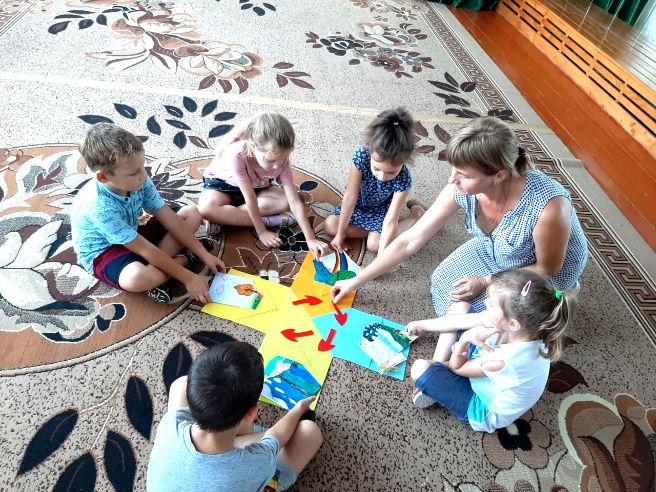 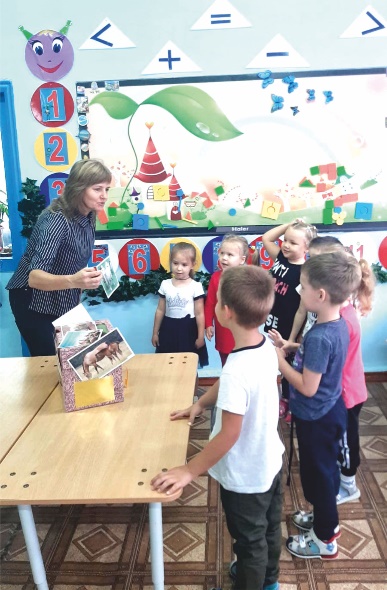 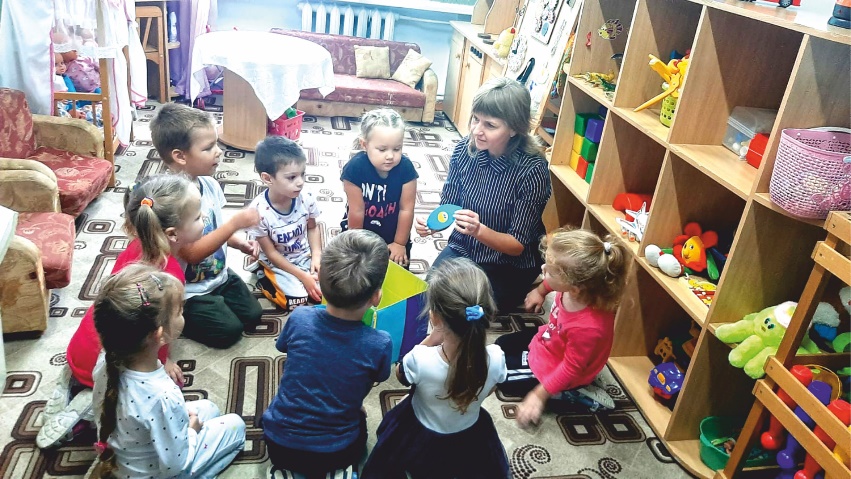 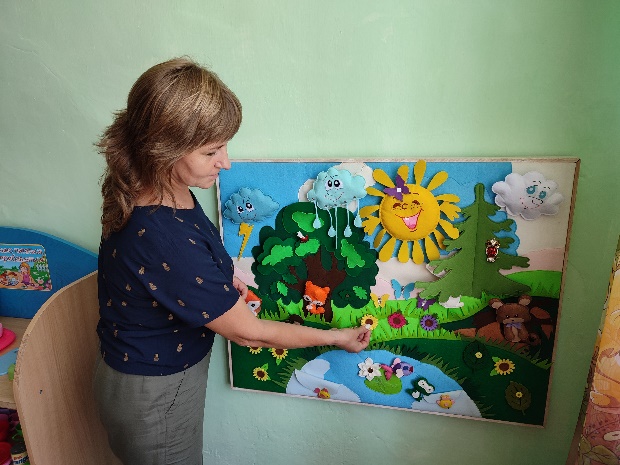 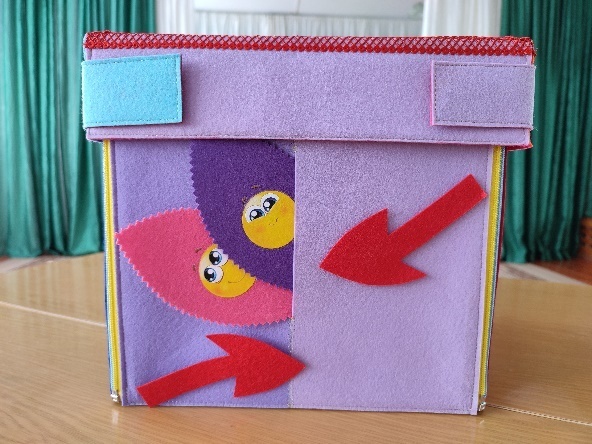 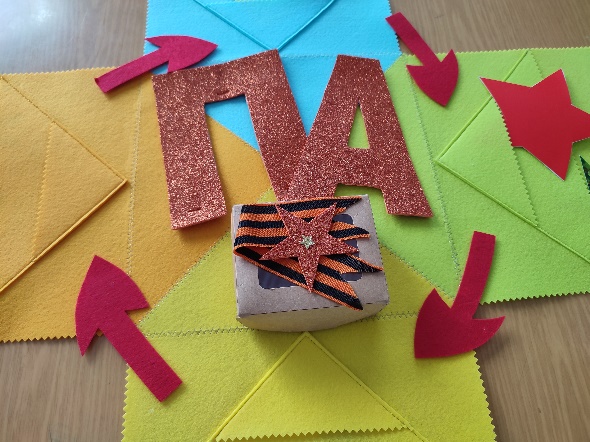 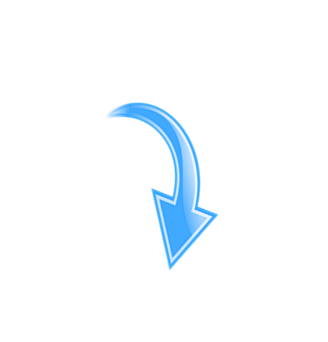 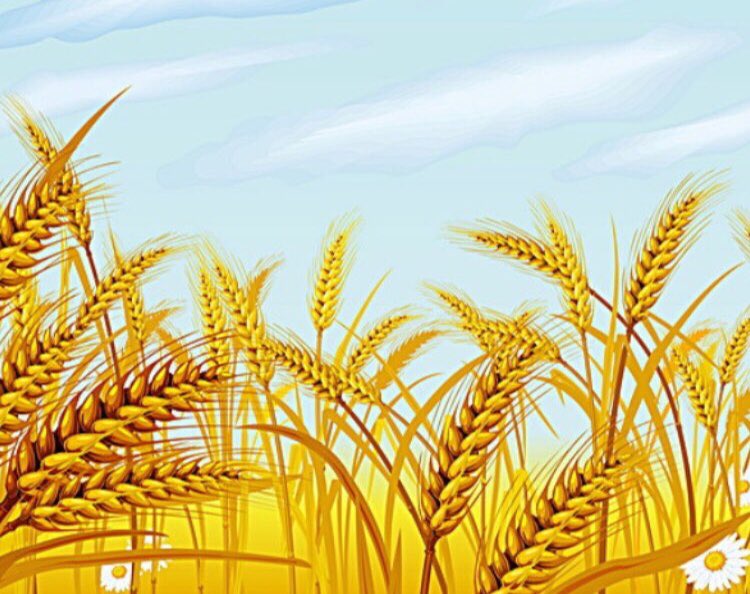 УНИВЕРСАЛЬНЫЕ ЗАГОТОВКИ КАРТ
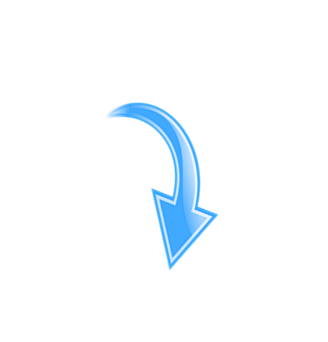 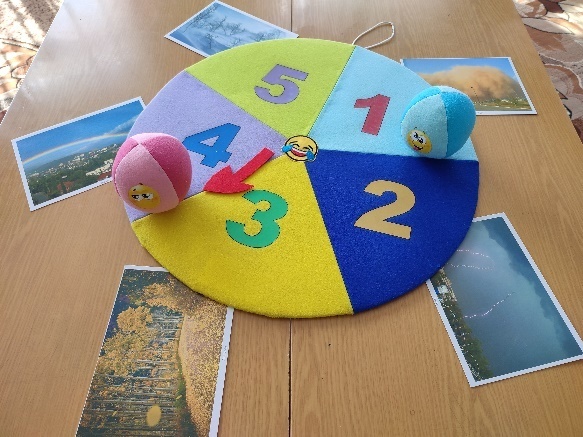 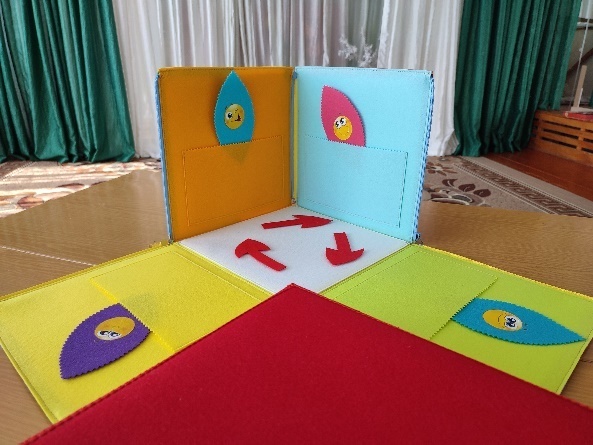 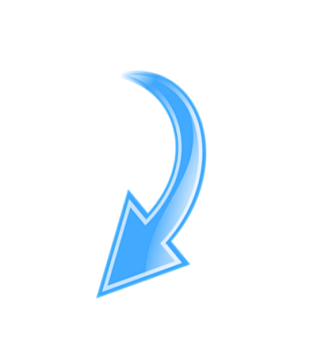 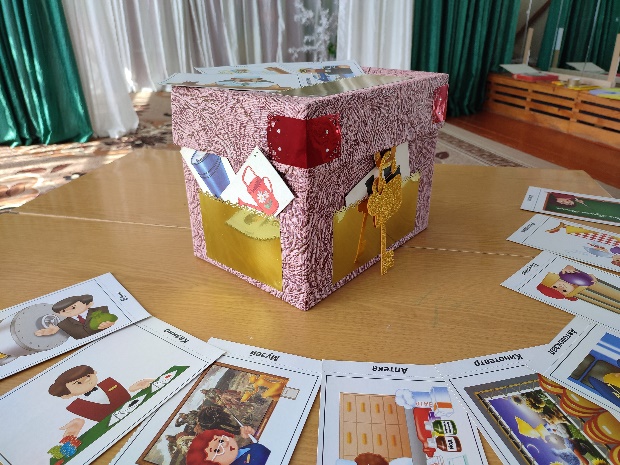 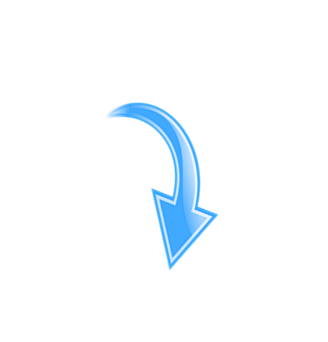 ИНСТРУМЕНТЫ КВЕСТ-ТЕХНОЛОГИИ
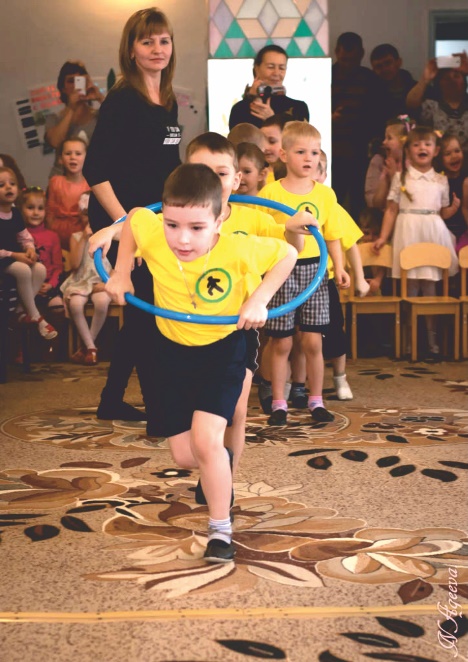 КОММУНИКАЦИЯ
ВЗАИМОПОМОЩЬ
ЭМПАТИЯ
ЦЕЛЕУСТРЕМЛЁННОСТЬ
ДВИЖЕНИЕ ПО ПЛАНУ
ВНИМАТЕЛЬНОСТЬ К ДЕТАЛЯМ
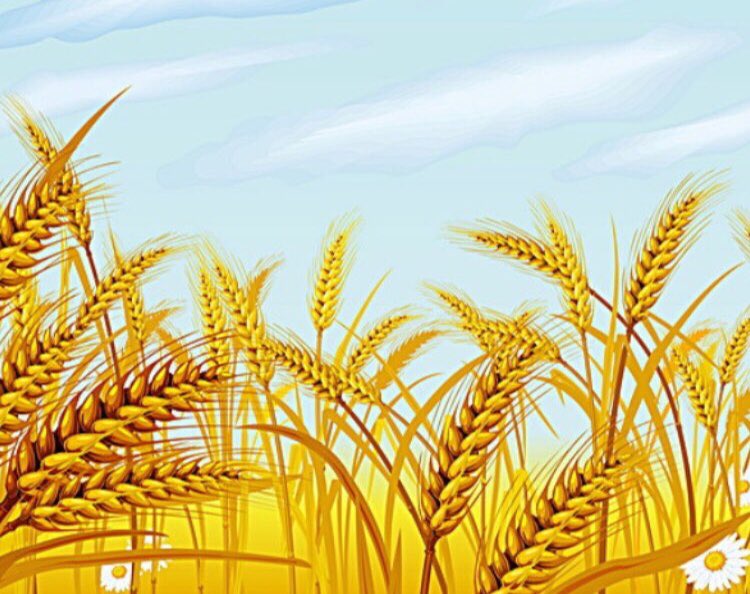 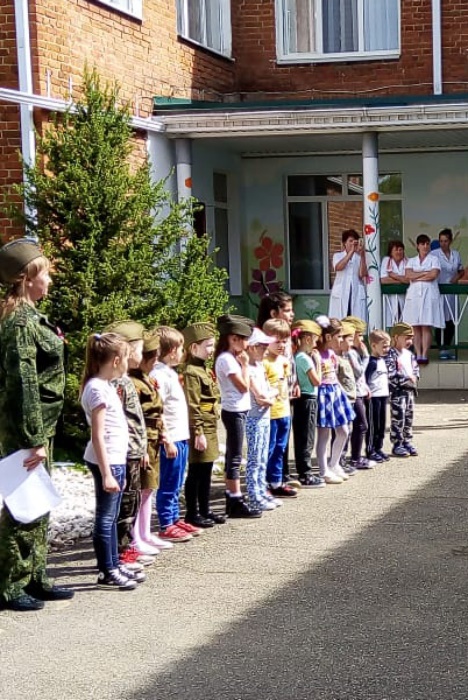 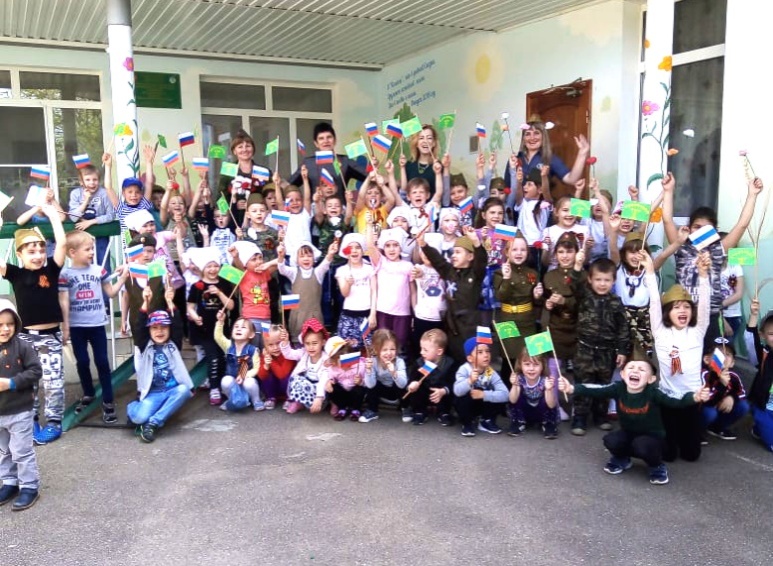 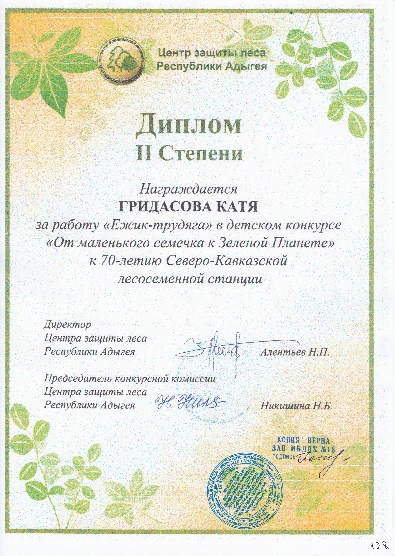 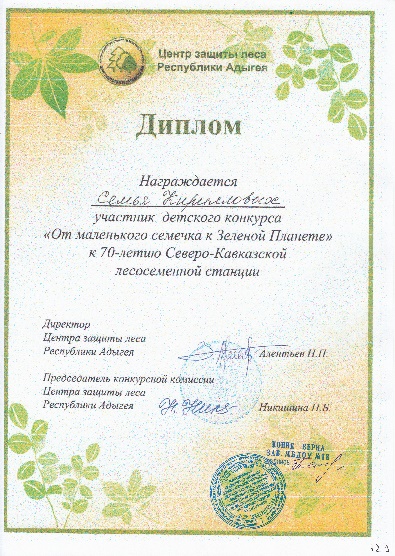 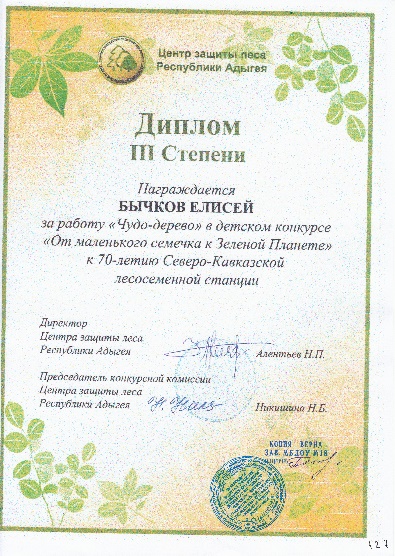 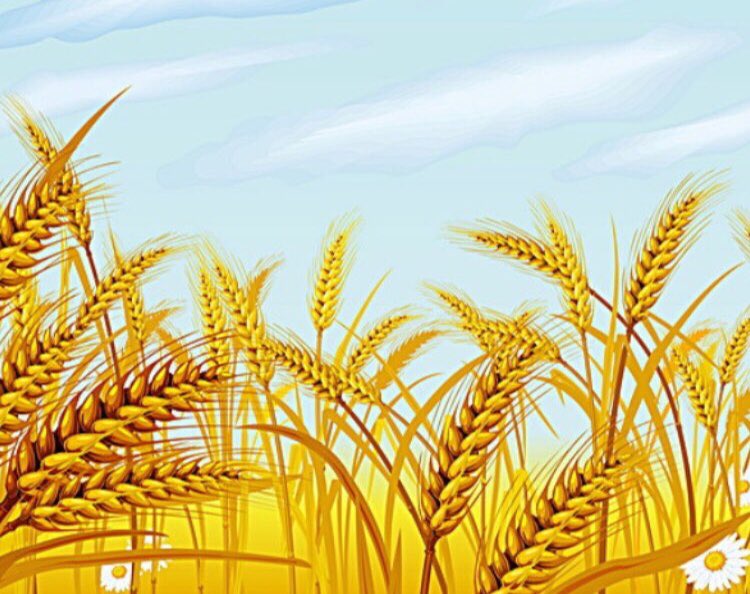 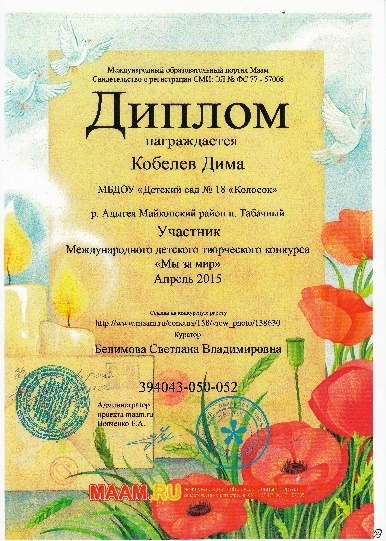 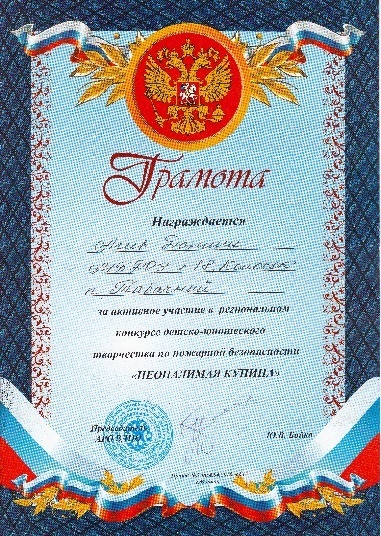 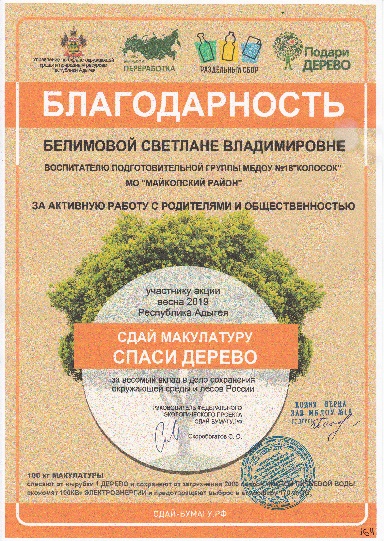 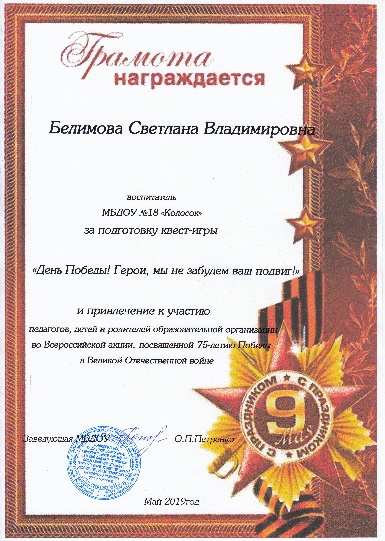 КОНТАКТЫ

Адрес персонального интернет –ресурса   https://педагогический-ресурс.рф/id1449553

Личная электронная почта  svetochka.belimova@mail.ru